Services for Students with Disabilities(SSD)
Donna Glass Smith, Ed.S., MA, CRC
Disability Counselor
donnasmi@gmail.com
540-231-0723
1
Disability at a glance
Physical or mental condition

Substantially limits 

A major life activity
2
Major Life Activities
Breathing, walking, talking, hearing, seeing, sleeping, working, learning, concentrating, reading, writing, thinking, speaking, eating, communicating, interacting with others, caring for one’s self, performing manual tasks, bending, lifting, standing

Includes major bodily functions such as immune system functions, normal cell growth, digestive, bowel, bladder, neurological, brain, respiratory, circulatory, endocrine, and reproductive function
3
Disability at a Glance
2% of SSD’s students are citizens of international countries and come from 20 countries.
4
Disability at a Glance
Learning disabilities are the largest disability category registered with SSD at over 50%. 
Chronic mental health and health conditions are the second and third largest groups, respectively. 
ADHD is the most frequently reported learning disability. Depression and anxiety are the most frequently reported mental health disability. Concussions and migraines are the most frequently reported chronic health disability. 
Dyslexia and other reading disabilities, PTSD, diabetes, and digestive health conditions (Crohn’s, IBS) are also common disabilities reported to SSD.
SSD Trends
5
How Does Virginia Tech Determine Accommodations?
Interactive Process
Receive request
Gather information 
Identify restrictions and limitations
Identify possible accommodations and discuss
Implement the “most appropriate” accommodation
Monitor effectiveness of accommodations.

Repeat steps as necessary until “most appropriate” accommodation is found.
Examples of Accommodations
Extended Test Time
Reduced-distraction testing environment
Note-taking assistance
Priority course registration
Modifications to the living environment
7
[Speaker Notes: Advertise volunteer note taking]
Contact us:
310 Lavery Hall
ssd@vt.edu
540-231-3788
www.ssd.vt.edu
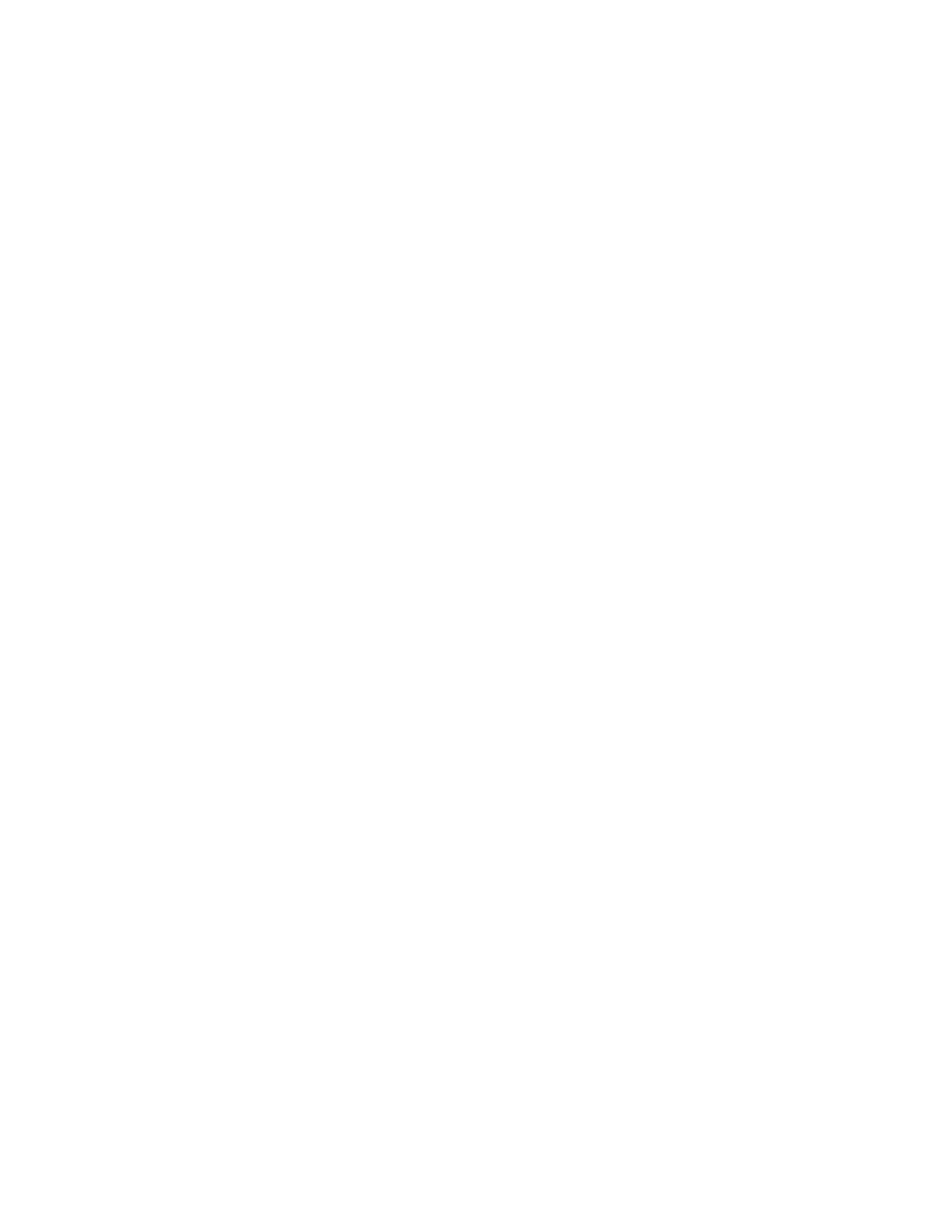 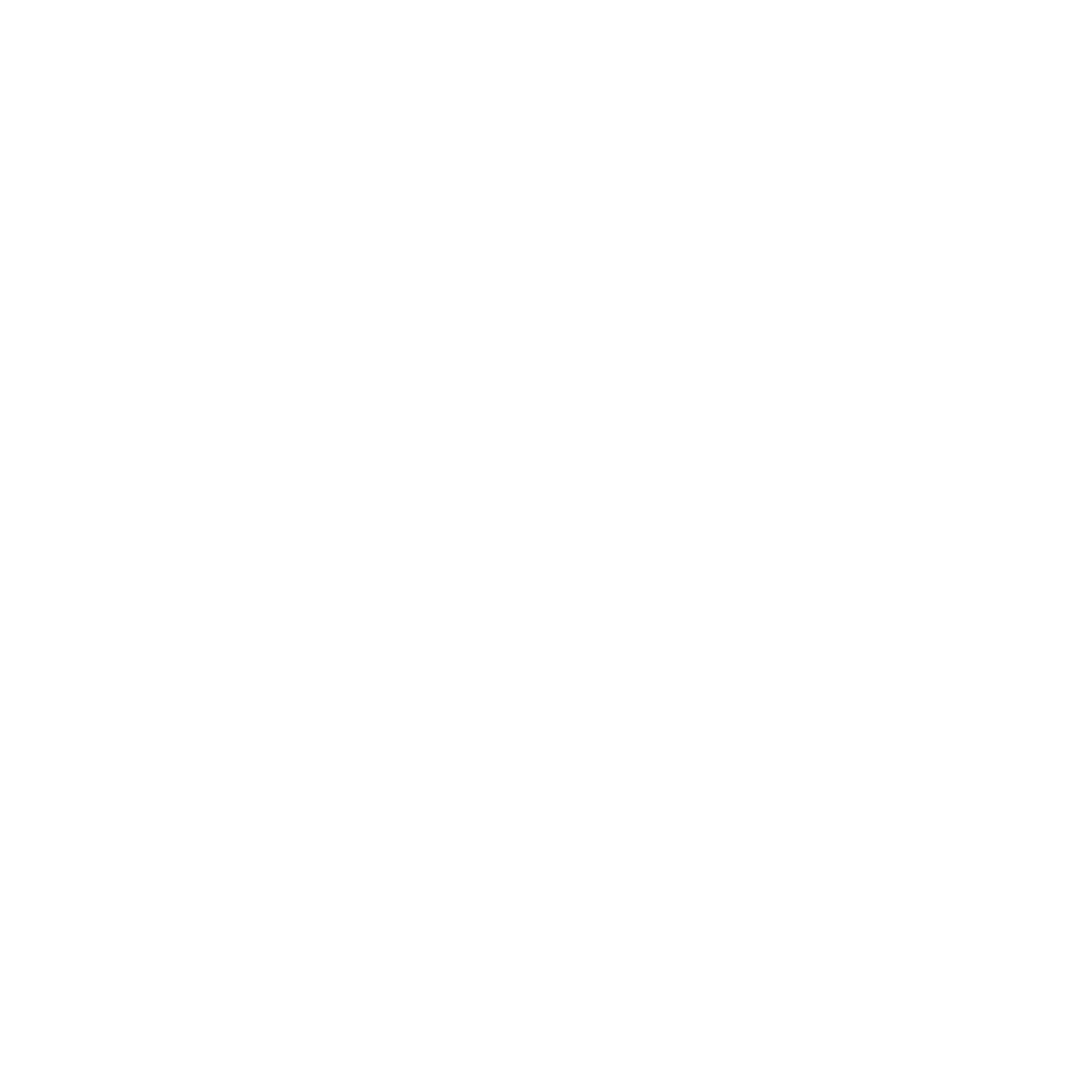 @VirginiaTechSSD
8
Contact them:
ADA and Accessibility Services determines workplace accommodations 
North End Center, Suite 2300

www.vt.edu/accessibility
9